PRAVNI FAKULTETEKONOMSKE OSNOVE DRŽAVE I PRAVAJašarević, Faruk & Zlatan Jašarević (2010). POLITIČKA EKONOMIJA. Sarajevo: Interlinea.
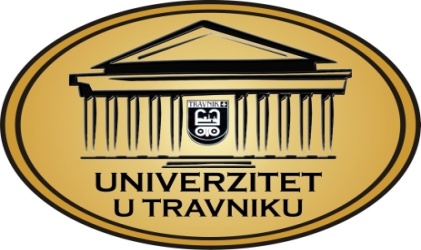 Predavači:

Prof.dr. Faruk Jašarević

Haris Kozlo MA
viši asistent na ekonomskopravnoj naučnoj oblasti
VJEŽBE 7
Predmet Ekonomske osnove države i prava ima za cilj:

definirati političku ekonomiju kao znanost, a potom kao nastavnu disciplinu i teorijski kolegij neophodan za propitivanje temeljne strukture ekonomije;
sistematizirati i klasificirati izlaganja velikih ekonomista i poznatijih ekonomskih škola prateći slijed njihovih misli;
izučiti ekonomski proces, kao ključnu društvenu sferu koja determinira opstanak i povijesnu perspektivu svakog društva s posebnim osvrtom na organsko jedinstvo i simultanost proizvodnje, raspodjele, razmjene i potrošnje;
sagledati uvjete i oblike proizvodnje i zakone koji vladaju proizvodnjom materijalnih dobara i usluga;
analizirati raspodjelu kao kariku poveznicu između proizvodnje i potrošnje sa svim njezinim kontroverzama i u svim njezinim aspektima;
prezentirati teorijske i praktične aspekte razmjene, nužne spone između proizvodnje i potrošnje i dati seriozan i sistematičan pristup tržišnom mehanizmu – regulatoru društvene reprodukcije;
analizirati fazu potrošnje kao proces konačne upotrebe bruto domaćeg proizvoda i vječiti uvjet opstanka ljudske vrste;
sagledati odnose u koje ljudi stupaju u proizvodnji i koji odgovaraju određenom stepenu razvitka proizvodnih snaga;
definirati makroekonomske indikatore u koje se sažimaju rezultati društvenog privređivanja;
dati osvrt na ekonomski rast i razvoj;
klasificirati poslovne (konjunkturne) cikluse i sagledati uzroke njihovog nastajanja;
sagledati međuovisnost i uzajamnu povezanost između države i ekonomije.
,,studenti stiču znanja o ekonomskim terminima, pojavama i zakonitostima“
VJEŽBE 7
Tematske jedinice predmeta Ekonomske osnove države i prava:

UVOD U EKONOMIJU
EVOLUCIJA EKONOMSKE MISLI
EKONOMSKI PROCES
PROIZVODNJA
RASPODJELA
RAZMJENA
POTROŠNJA
PRINCIPI PROIZVODNJE I ORGANIZACIJA POSLOVANJA
MJERENJE EKONOMSKE AKTIVNOSTI
EKONOMSKI RAST I RAZVOJ
POSLOVNI (KONJUNKTURNI) CIKLUSI
DRŽAVA I EKONOMIJA
FAZE EKONOMSKOG PROCESA
1. PROIZVODNJA

2. RASPODJELA

3. RAZMJENA

4. POTROŠNJA
CILJEVI IZLAGANJA
Objasniti pojmove zemlja i zemljišna renta

OBJASNITI POJMOVE dionički kapital i dividenda

OBJASNITI POJMOVE rad i najamnina
POLJOPRIVREDA
POLJOPRIVREDA JE STRATEŠKI ZNAČAJNA PRIVREDNA GRANA SVAKE EKONOMIJE NEOVISNO O NJEZINOM RELATIVNOM UDJELU U BRUTO DOMAĆEM PROIZVODU
RAZLOG JE TOME UPOTREBNA VRIJEDNOST POLJOPRIVREDNIH DOBARA NUŽNIH ZA ZADOVOLJAVANJE PRIMARNIH POTREBA SVAKOG ČOVJEKA
APSOLUTNAZEMLJIŠNA RENTA
DIFERENCIRANOST ZEMLJIŠTA PREMA:
PRIRODNO ODREĐENOJ PLODNOSTI, I
UDALJENOSTI OD TRŽIŠTA 

odražava se na visinu naknade kojom zemljovlasnici uvjetuju ustupanje svojih površina na obradu OSNOVE ZA PRISVAJANJE RENTE

(1) APSOLUTNA ZEMLJIŠNA RENTA – cijena korištenja zemljišta kao predmeta obrade
	(2) DIFERENCIJLNA RENTA – dohodak zbog veće plodnosti ili blizine zemljišta u odnosu na najmanje plodno i najudaljenije zemljište
DIONIČKI KAPITAL I DIVIDENDA
DIONIČKA DRUŠTVA
	JESU ORGANIZACIJSKI OBLIK PRILAGOĐEN BITNIM OBILJEŽJIMA ROBNOG OBLIKA PRIVREĐIVANJA U RAZDOBLJU NJEGOVE POTPUNE DOMINACIJE
VISINA POČETNIH ULAGANJA
	JE SINTAGMA KOJOM SE OZNAČAVA IZNOS KAPITALA PRIJEKO POTREBAN ZA REALIZACIJU ODREĐENOG INVESTICIJSKOG PROJEKTA
DIONICE
VRIJEDNOSNI PAPIRI S OZNAČENOM NOMINALNOM VRIJEDNOŠĆU
I
PREDSTAVLJAJU ISPRAVU O VLASNIŠTVU NAD ALIKVOTNIM DIJELOM DD

DIONIČAR IMA PRAVO:
	(1) participacije u ostvarenoj dobiti
	(2) suodlučivanja na skupštini dioničara ...
DIVIDENDA
DIVIDENDA JE ISPLAĆENI DIO DOBITI
DIVIDENDA JE ISTOVJETNA OSTVARENOJ DOBITI, KADA SE RAZLIKA IZMEĐU PRIHODA I TROŠKOVA ISPLATI DIONIČARIMA

UOBIČAJENO JE DA SE:
samo dio ostvarene dobiti dioničarima isplaćuje u obliku DIVIDENDE a OSTATAK REINVESTIRA
MINIMIZIRANJE RIZIKA I MAKSIMIRANJE DOBITI
U ODREĐENIM PROPORCIJAMA KAPITAL SE INVESTIRA U:
obveznice
dionice s različitim stepenom rizika
oročenu bankovnu štednju
plemenite metale
i
korpu svjetskih valuta

FAKTOR RIZIKA se ne eliminira u cjelosti, ali
reducira ga na prihvatljivu mjeru
RAD
Sudjelovanje u diobi stvorenog proizvoda društva LJUDI TEMELJE na:
dohotku od vlasništva
radnom doprinosu (u prošlosti ili sadašnjosti)
obiteljskim relacijama (roditelji i djeca)
socijalnim kriterijima (pomoć siromašnim i nezaposlenim)
NAJAMNINA
VISINA NAJAMNINE FORMIRA SE POD UTJECAJEM:
ZAKONA PONUDE I POTRAŽNJE
	I
RADNOG ZAKONODAVSTVA KOJE REGULIRA PRAVA ZAPOSLENIH I PRIVREMENO NEZAPOSLENIH OSOBA
RAD I NAJAMNINA
U NAČELU, PONUDA RADA KOJA NADMAŠUJE POTRAŽNJU OBARA NAJAMNINE I OBRNUTO


TRŽIŠTE RADA ZBOG NIZA RAZLOGA NIJE PERFEKTNO